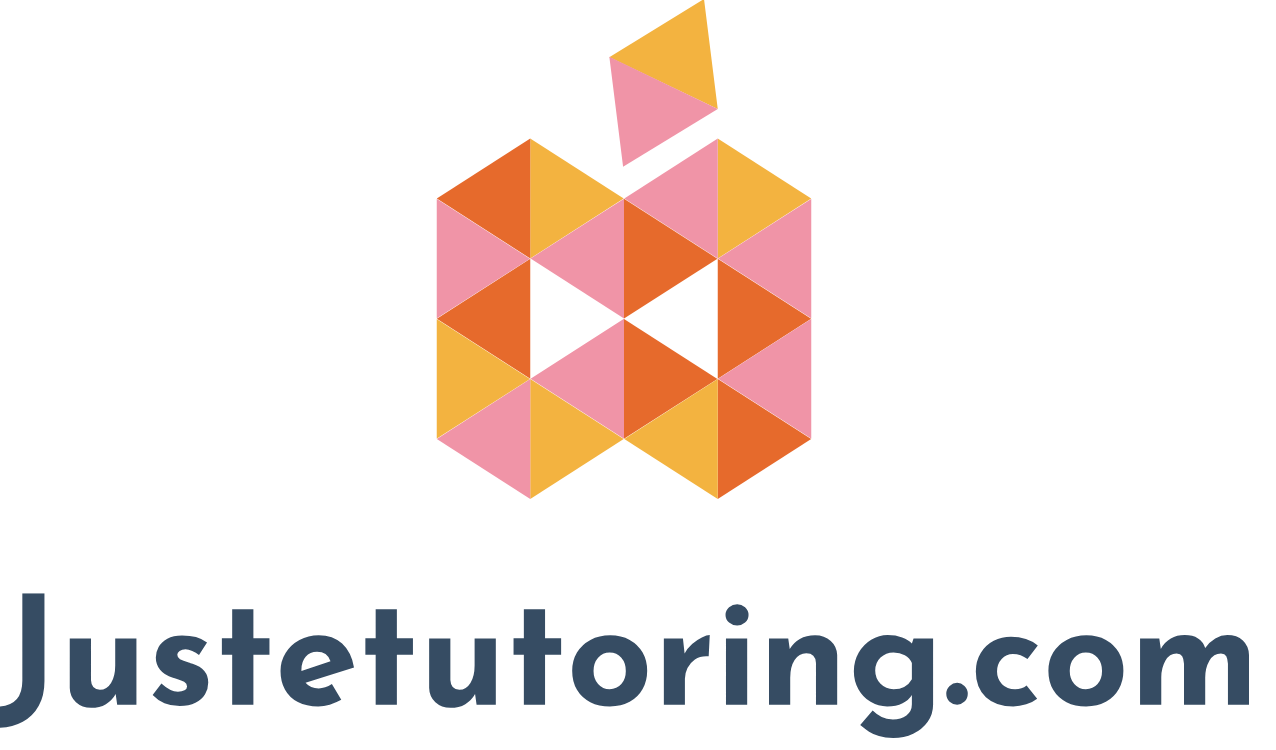 Tovric Tutoring
When we work together, we all win!
Who is Tovric Tutoring?
ACADEMIC TUTORING AND EXAM
PREPARATION
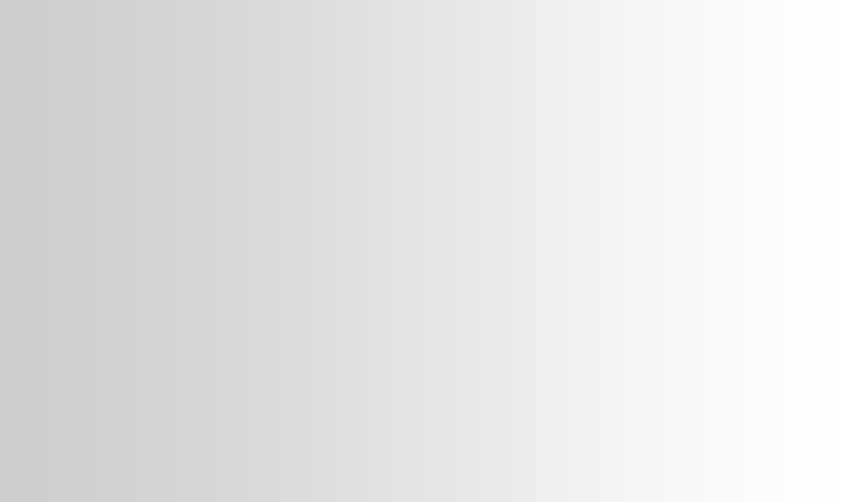 Tovric Tutoring is a distance math tutoring service providing academic coaching from middle school to adult education, including those with learning disabilities. We are dedicated to improving students’ performance.
WHAT IS THE TOVRIC METHOD?
CORE CAPABILITIES
Tailored individualized lessons based on student’s learning style for math competency

Enforce positive reinforcement for difficult tasks, problem-solving and effort based recognition
Modify learning plan to meet learning needs for advancement
Monitor participation and behavior for signs of improvement
NAICS. SIC 
AND PSC CODES
Our flat organizational structure demonstrates the ability to address and correspond related issues in an efficient matter.
DIFFERENTIATORS
We understand federal and local acquiring of governmental roles of validating acquisition strategies. 
Periodically, the government is urged to expedite procurements compliant with internal agency requirements.
Our company is positioned to meet these requirements. Collaborating with agencies, the government has 
authorized the following procuring strategies for our services:
ACQUISITION OPTIONS
ESTABLISHED
2021
FACILITY CLEARANCE
N/A
UEI / CAGE
UEI#: HP59MURXQND5    CAGE CODE: 9NMK7  DUNS: 119037387
Yves Juste, Founder
265 Sunrise Highway, Suite 1-527. Rockville Centre, NY 11570 ● (888) 362-7427●    mrj@justetutoring.com
www.justetutoring.com